Νεοτερικότητα και Πολιτισμοί – Πολλαπλές Νεοτερικότητες
Υπάρχει μόνο μία διαδικασία εκσυγχρονισμού; 

Έχει αξία η «κουλτούρα»;
“Κουλτούρα”
‘Η κουλτούρα, το σύνολο των αξιών, των τρόπων, των προσανατολισμών, και των προεικασιών που επικρατούν σε μία κοινωνία, εξηγεί τις τεράστιες διαφορές ευμάρειας ανάμεσά τους’ 
Harrison, Lawrence and Samuel Huntington (2000) Culture Matters, Basic Books, NY.

Vs.
 
‘Η κουλτούρα, δηλαδή η θρησκεία, τα πιστεύω, οι αξίες και οι ηθικοί κανόνες δεν δύνανται να εξηγήσουν διαφορές ανάμεσα σε πολιτισμικά παρόμοια κράτη ή την ιστορική τους διαδρομή. Μόνον οι πολιτικοί θεσμοί δύνανται να κάνουν κάτι τέτοιο.’ 
Acemoglu, Daron and James Robinson (2012) Why Nations Fail. Random House, NY.
Ο οργανωτικός υλισμός του Michael Mann
Κοινωνία
Οι κοινωνίες είναι:
 
Πολλαπλά, αλληλο-επικαλυπτόμενα, και αλληλο-τεμνόμενα κοινωνικο-χωρικά δίκτυα ανθρώπων…

…οργανωμένα για να επιδιώκουν οικονομική, ιδεολογική, στρατιωτική, και πολιτική εξουσία.
Κοινωνική εξουσία
Η επιβολή της θέλησης κάποιου ατόμου η ομάδας σε κάποιον τρίτο μέρος

Χαρακτηριστικά οργανωτικά στοιχεία της κοινωνικής εξουσίας:

Συλλογικά και επιμεριστικά
Εκτενή και εντατικά
Αυταρχικά και διάχυτα
Μέσα υλοποίησης της Εξουσίας
Τέσσερις τρόποι, τέσσερα μέσα:

Ιδεολογικός
Πολιτικός
Οικονομικός
Στρατιωτικός

Κάθε είδος ενέχει την δική του οργανωτική λογική
Ιδεολογικό δίκτυο
Έλεγχος του…

Νοήματος
Κανόνων
Αισθητικής και των Τελετών
Πολιτικό δίκτυο
Έλεγχος της ανθρώπινης διάδρασης:

Θεσμοθέτηση και τυποποίηση των κοινωνικών δομών


Συγκεντρωτικός, θεσμοθετημένος και χωρικός έλεγχος ενός πληθυσμού
Οικονομικό δίκτυο
Έλεγχος πάνω στην:

Οικιοποίηση
Μετατροπή 
Διανομή
Κατανάλωση πόρων
Στρατιωτικό Δίκτυο
Φυσικός/σωματικός έλεγχος

Προέρχεται από το όφελος της επιβολής της θέλησης ενός μέρους με ωμή βία ή η απειλή επιβολής της

Καταναγκαστική και συγκεντρωμένη
Michael Mann’s four social networks of power
Απαντήσεις και ερωτηματικά
Κάθε τύπος δικτύου έχει την δική του εσωτερική λογική και για αυτό τον λόγο είναι σχετικά αυτόνομος από τους υπόλοιπους

 Κάθε τύπος δικτύου αποτελεί έκφραση εμπρόθετης κοινωνικής δράσης και αποτελεί υλοποίηση της «θέλησης για κυριαρχία» 

Το σύνολο των δικτύων ενσαρκώνουν τον Σιδηρούν Κλωβό της νεοτερικότητας 



Πώς εξηγούνται οι έντονες περιφερειακές παραλλαγές παρόμοιων δικτύων εξουσίας; 
Γιατί διάφοροι κοινωνικοί δρώντες ερμηνεύουν διαφορετικά τις εξουσιαστικές διαδικασίες, γεγονότα, και καταστάσεις; 
Τι είδους ιδεολογικά δίκτυα αποτελούν οι νοοτροπίες, κανόνες, πρότυπα συμπεριφοράς, ιδεολογίες, και πώς ενσωματώνονται στο νου; 
Εάν αυτά τα δίκτυα ανταποκρίνονται στην Βεμπεριανή εργαλειακή-ορθολογική δράση, τότε που εντοπίζεται η αξιακή-ορολογική δράση;
Η δομοποιητική Θεωρία του Shmuel Eisenstadt
Κοινωνική οργάνωση και ευταξία
Εμπιστοσύνη

Ρύθμιση της εξουσίας

Κατασκευή του νοήματος

Νομιμοποίηση
Κοινωνική Ευταξία (προβληματική)
Οργανωτική διάσταση (κοινωνικός καταμερισμός της εργασίας) 
Πολύσημοι πόροι
Πολύσημοι οργανωσιακοί στόχοι
Ακαθοριστία δράσης, στόχων, πόρων 

Συμβολική διάσταση (κατασκευή του νοήματος)
Υπαρξιακό άγχος
Ανασφάλεια
Φαντασία
Ανοιχτό βιολογικό πρόγραμμα και νόημα της ζωής
Οργανωσιακή προβληματική  Βασικοί κανόνες
Οι β.κ. απαντούν σε τεχνικές, ηθικοκανονιστικές και διανοητικές διαστάσεις της κοινωνικής οργάνωσης 

1. Συμβολικά όρια των συλλογικοτήτων

2. Πρόσβαση στους πόρους και την ρύθμισή τους

3. Δικαιώματα και υποχρεώσεις

4. Νόημα των συλλογικών στόχων
Συμβολική προβληματική  Δόμηση του νοήματος
Ορισμός:
Χρόνος, χώρος, και κοσμολογική τάξη
Φύση των σωτηριολογικών στίβων 
Σχέση της κοσμολογικής, εγκόσμιας και της κοινωνικής ζωής
Οντολογική αλήθεια

Επίλυση των εντάσεων ανάμεσα:
Ιεραρχία έναντι ισότητας
Εμπιστοσύνη έναντι ανταγωνισμού
Αυθεντία και δύναμη έναντι αλληλεγγύης και κοινότητας
Οι κοσμολογικοί και οντολογικοί ορισμοί και η κατασκευή τους…
Παρέχουν τρόπους για την αξιολόγηση και την αμφισβήτηση του συγκεκριμένου κοινωνικού καταμερισμού της εργασίας:

Αξιολόγηση των βασικών χαρακτηριστικών της ταυτότητας

Προτίμηση των στόχων που θέτουμε

Αξιολόγηση των δραστηριοτήτων (στόχων και μέσων)

Εργαλεία αναστοχασμού περί των συλλογικών εκλογικεύσεων
Έθος
“Ένας γενικός τρόπος ηθικού προσανατολισμού αξιολόγησης ενός συγκεκριμένου θεσμικού στίβου” 

Θεσμοθέτηση βασικών κανόνων (ground rules):

Θεσμικά όρια των συλλογικοτήτων
Κριτήρια ρύθμισης πρόσβασης σε πόρους
Κανόνες αναδιανεμητικής δικαιοσύνης
Ορισμός και στοχοθέτηση του σκοπού και του νοήματος των συλλογικοτήτων
Ηθικοί προσανατολισμοί κωδικών σχημάτων (code-scheme orientations)
Ρύθμιση της εξουσίας:
Νομιμοποίηση
Πρόσβαση σε πόρους
Επίρριψη ευθύνης (Accountability)

Κατασκευή συλλογικής ταυτότητας:
Αλληλεγγύη
Εμπιστοσύνη
Ιδιότητα μέλους (Membership)
Το διηνεκές θέμα της ακαθοριστίας (indeterminacy)
Ο κοινωνικός καταμερισμός της εργασίας και εξουσίας δεν είναι προφανής

Το νόημα είναι αυθαίρετο

Το νόημα παρέχει τα μέσα για τη νομιμοποίηση και την αμφισβήτηση της διάρθρωσης της εξουσίας
Διαφοροποίηση
Νόημα  Πρόθεση  Δράση

Κοινωνική δομή  Κοινωνική δράση

Συμβολική διάδραση  Ορθολογική δράση

Συμβολική λογική  Τυπική-οργανωσιακή λογική
Weber:Δράση, ορθολογισμός, και νομιμοποιημένες τάξεις (orders)
Κοινωνική δράση  Ορθολογικοποίηση  Νομιμοποίηση

Κοινωνική δράση: οικουμενικοποιημένες ικανότητες έλλογης δράσης «εκτός ιστορίας» 

Ορθολογικοποίηση: πολιτισμικά συγκεκριμένες κανονικότητες κοινωνικής δράσης

Νομιμοποίηση: τακτική κοινωνική δράση, δηλαδή κοινωνικές δομές.
Οι τύποι ορθολογισμού κατά Weber
(Stephen Kalberg, 1980)

Θεωρητικός ορθολογισμός (συνειδητός έλεγχος της πραγματικότητας μέσω αφαιρετικών εννοιών)

Τυπικός ορθολογισμός (οργανωτικές τυπικές δομές) 

Πρακτικός ορθολογισμός (πραγματιστική και εγωιστική δράση) 

Ουσιώδης ορθολογισμός (εσωτερικευμένη ηθική – ηθική επαφή)
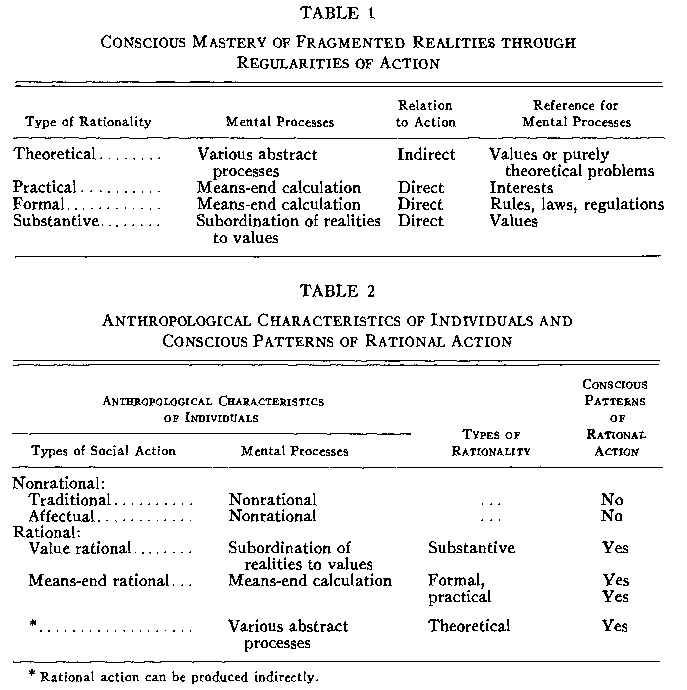 Ορθολογικότητα και τα δίκτυα κοινωνικής εξουσίας:
Ο Κοιν. Κατ. Εργ. και η διαδικασία ορθολογικοποίησης

Θεωρητική  ιδεολογική εξουσία (μαρξισμός, φιλελευθερισμός, κλπ)
Τυπική  πολιτική, οικονομική, και στρατιωτική εξουσία (γραφειοκρατίες)
Πρακτική  στρατιωτική εξουσία (αυθαίρετη βία)

Είναι η κουλτούρα ιδεολογία ή κάτι άλλο;
Ουσιώδης ορθολογικότητα (ΟΟ)
Η ΟΟ διατάσσει την κοινωνική δράση σε μοτίβα:

“Ένας έγκυρος κανόνας, ένα πρότυπο που στέκεται μπροστά στην ροή των γεγονότων της πραγματικότητας τα οποία επιλέγονται, μετρώνται, και κρίνονται”

Ψυχολογικά ασφάλιστρα της κοινωνικής δράσης

Ριζοσπαστική προοπτική = έσχατο σημείο εποπτείας που καθορίζει την κατεύθυνση της διαδικασίας εκλογίκευσης = Ethos
Κουλτούρα
“Ένα σύστημα συμβολικών κωδίκων που προσδιορίζει το καλό και το κακό” (J. Alexander and P. Smith, 1993)

Προσωπικός αναστοχασμός (προσωπική ευθύνη - accountability)
Κοινωνικός αναστοχασμός (κοινωνική ευθύνη) 

Εσωτερικευμένες ηθικές προστακτικότητες (moral imperatives ) που κρίνουν την κοινωνική δομή και την ατομική δράση αλλά δεν αποτελούν κίνητρα δράσης 

Τυπικά αυτόνομη καθώς τα συστατικά σημαίνοντα (signifiers) δεν προέρχονται από τα σημαινόμενα (signified) της κοινωνικής δομής αλλά από την εσωτερική σχέση των σημαινόντων.
Η κουλτούρα προέρχεται από, αλλά δεν ταυτίζεται με τα τέσσερα δίκτυα, καθώς είναι αυτοαναφορική
Τα περιεχόμενα των «ηθικών-πολιτισμικών κωδίκων»
Χρόνος = γραμμικός – κυκλικός – στατικός 

Χώρος-ύλη = (αυτο)νοηματοδοτικό – (ετερο)νοηματοδοτούμενο 
 
Σωτηρία = ενδοκοσμικός μυστικισμός - ασκητισμός
Σωτηριολογικοί στίβοι = θεσμικοί - ad hoc

Σωτηριολογική κοινωνική αναφορά = ατομική – συλλογική 

Τρόπος ηθικοκανονιστικής μετάδοσης =  δογματική - εικονιστική
Τρόποι μετάδοσης θρησκευτικών/ηθικών κωδίκων
Ο δογματικός τρόπος 

Ορθολογική διαδικασία 
Ανάλυση κειμένου
Συχνή επανάληψη 
Σημασιολογική απομνημόνευση  

Μεθοδική εκπαίδευση 

Η Δημοκρατία ως διαδικασία
Ο εικονιστικός τρόπος

Συναισθηματική διαδικασία 
Εντυπωσιακά-συναισθηματικά γεγονότα 
Σπάνια και εξαιρετικά περιστατικά 
Επεισοδιακή απομνημόνευση

Φλασιές εικόνων/εμπειριών

Η δημοκρατία ως αποκάλυψη
Ουσιώδης ορθολογικότητα και πολιτισμικές δομές
ΟΟ = Ηθικός τρόπος ζωής που εμψυχώνεται από ηθικές επιτακτικότητες

Οι ηθικές επιτακτικότητες εισχωρούν σε αφηγήματα, επιχειρήματα, αντιπαραθέσεις, παραστάσεις, και διακηρύξεις  

Πολιτιστικές δομές: συμβολικές σειρές που εντοπίζονται σε αφηγήσεις και που αποτελούνται από…

πολιτιστικούς διπολικούς κώδικες, που…

ορίζουν και σχηματοποιούν το ιερό και το ανίερο… 

εκτελούν πανίσχυρο αξιολογητικό έργο …
και αποτελούν δημόσια διαθέσιμους πόρους προς χρήσιν εναντίον ή υπέρ άλλων δρόντων
Υπόθεση
Οι δομές κοινωνικής εξουσίας… 

μέσω της εκλεκτικής συνάφειας

ενθαρρύνουν την ανάπτυξη συγκεκριμένων πτυχών ενός πολιτιστικού - ηθικού συστήματος (πολιτιστική παραλλαγή)

Καθώς το τελευταίο παρέχει νόημα στις δομές της κοινωνικής εξουσίας

Για την έξοδο από μια ηγεμονική πολιτιστική παραλλαγή χρειάζεται είτε η παρουσία ενός χαρισματικού ηγέτη είτε μια καταστροφική αλλαγή των κοινωνικών δομών 

Όταν αυτό συμβαίνει τότε μια άλλη πολιτιστική παραλλαγή γίνεται ηγεμονική
Επίδραση των πολιτιστικών κωδίκων στον δημόσιο χώρο:
Άμεση και ορατή
Δημόσιες τελετές (εορτές, επέτειοι, τελετουργίες, κλπ)
Δημόσιες αντιπαραθέσεις 
Δημόσιοι λόγοι (διαμόρφωση αφηγήσεων, παρουσίασης ειδήσεων)


Έμμεση και αόρατη
Πολιτικό δίκτυο  νομοθεσία 
Οικονομικό δίκτυο  διάρθρωση αγορών 
Ιδεολογικό δίκτυο  κανόνες αντιπαράθεσης και ορισμού του αντιπάλου 
Στρατιωτικό δίκτυο  ορισμός του κινδύνου, του εχθρού, του διακυβεύματος
Πολιτιστικοί προσανατολισμοί του Κοιν. Κατ. Εργ.
Λαϊκιστική - Διαδικαστική δημοκρατία
Πολιτική - Κρατικιστική κοινωνία 
Περιεκτικοί – αποκλειστικοί θεσμοί 
Αναστοχαστική – στατική διανοητική διαδικασία 
Συνεκτικός – κατακερματισμένος δημόσιος χώρος 
Μεθοδική – συναισθηματική αντίδραση σε κρίσεις